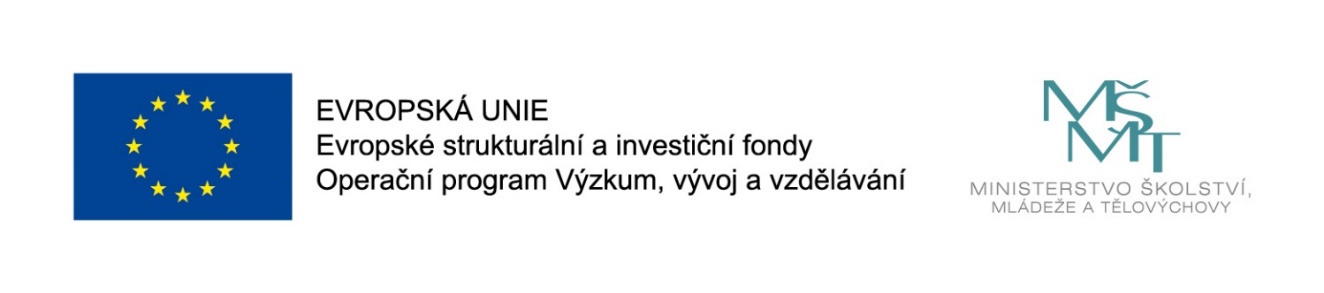 Názevprezentace
Dolování dat

Příprava dat

Jan Górecki
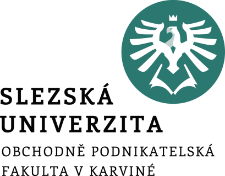 Obsah přednášky
Co to je příprava dat
Příklady strukturovaných dat
Odvozené atributy
Příliš mnoho objektů
Příliš mnoho atributů
Numerické atributy
Kategoriální atributy
Chybějící hodnoty
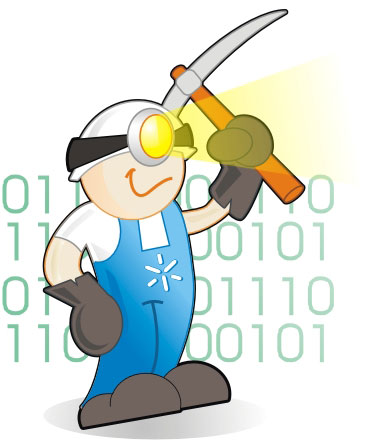 Příprava dat
Cíl:
vybrat (nebo vytvořit) z dostupných dat ty údaje, které jsou relevantní pro zvolenou úlohu dobývání znalostí,
reprezentovat tyto údaje v podobě, která je vhodná pro zpracování zvoleným algoritmem.
CRISP-DM
[Speaker Notes: Detekce lidské aktivity (problematika) -> Data z mobilu (porozumění datům) -> Příprava dat]
Strukturovaná data
časová data (např. časové řady kurzů akcií)
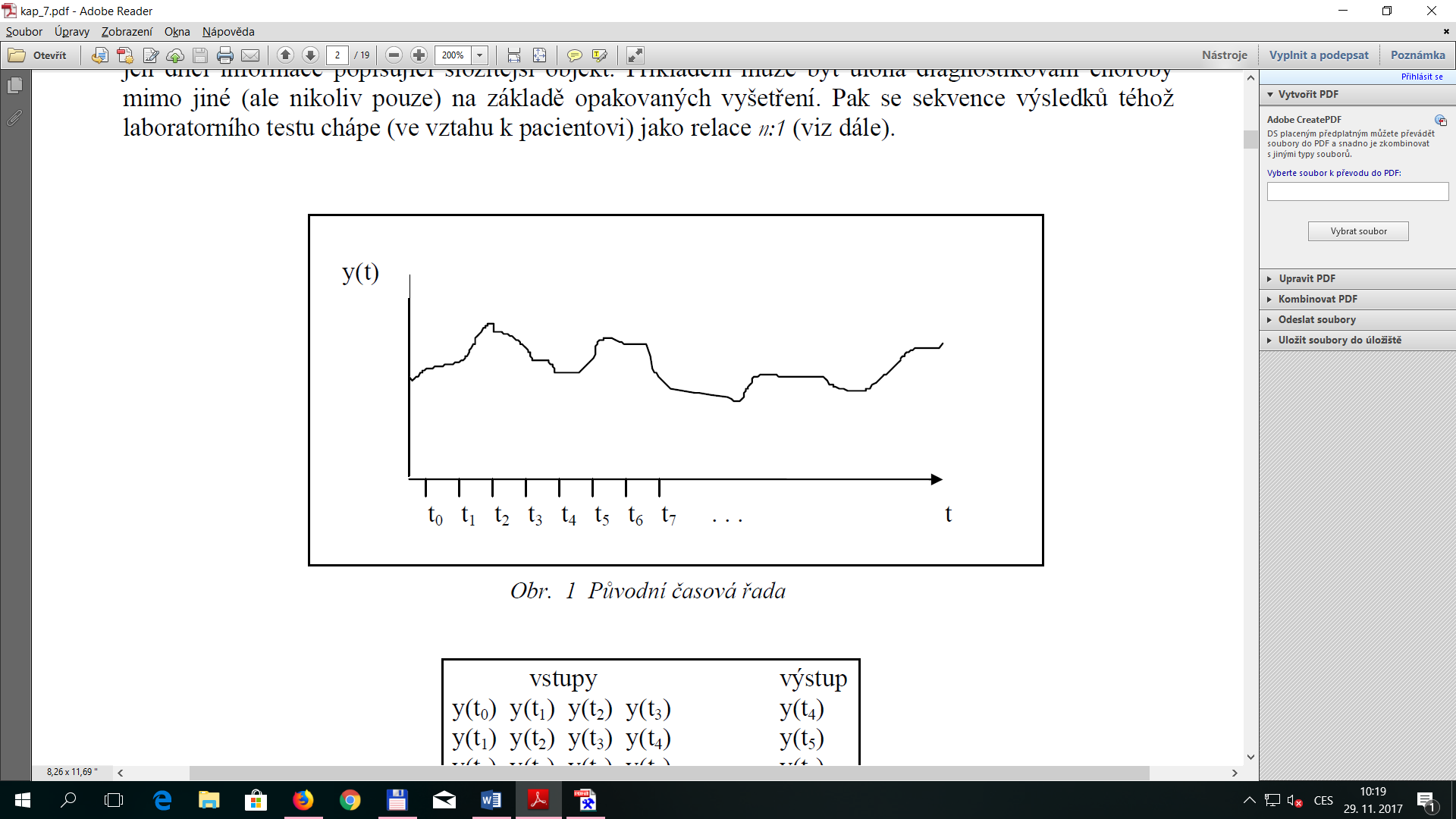 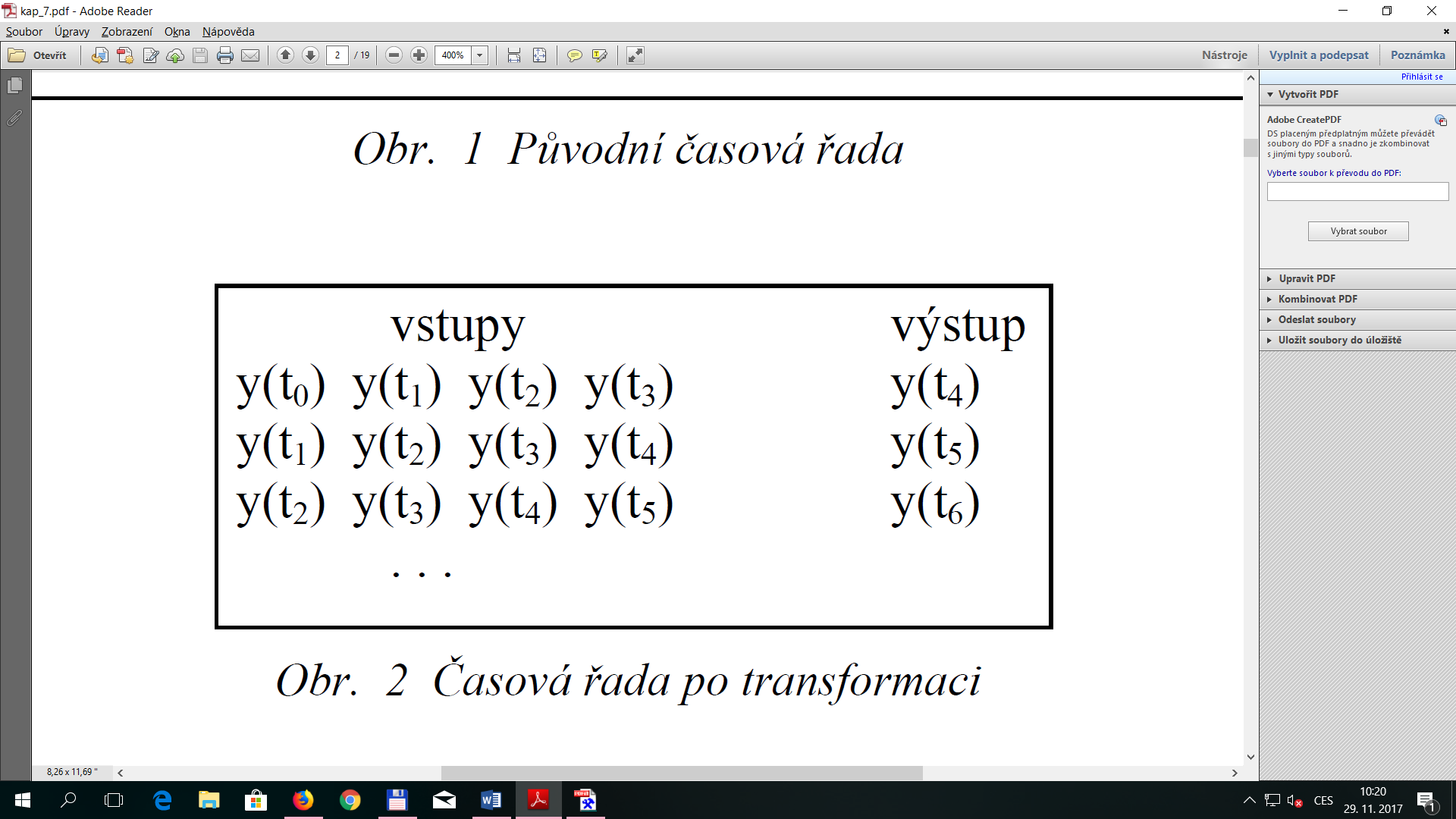 Původní časová řada
Časová řada po transformaci
[Speaker Notes: Metody Dolování dat očekávají data v relačních tabulkách, kde nezáleží na pořadí]
Strukturovaná data
texty
text reprezentován seznamem slov v dokumentu (bag-of-words, vektorový model)
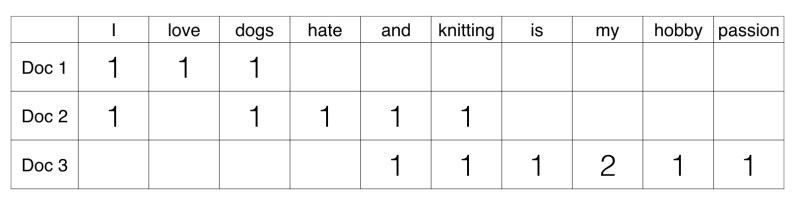 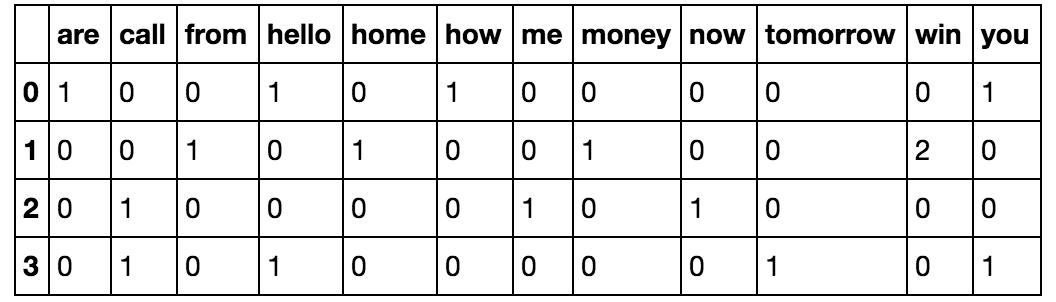 [Speaker Notes: https://en.wikipedia.org/wiki/Bag-of-words_model         pak dokument  = 1 řádek a klasifikuju např. spam nebo ne]
Odvozené atributy
Z atributů přítomných v původních datech lze vytvářet odvozené atributy
Plyne z doménových znalostíNapř.:1) převod rodného čísla klienta na věk a pohlaví2) převod data na den v týdnu – 14.11.2019 -> čtvrtek
Opět se tedy jedná o operaci, kdy je třeba úzce spolupracovat s expertem.
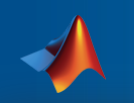 [Speaker Notes: csvukrs]
Příliš mnoho objektů
použít jen určitý vzorek (sample) vybraný z celých dat,
náhodný výběr 
stratifikovaný výběr – ve vzorku je stejné rozdělení příkladů do tříd jako v celých datech  
„oversampling“ – ve vzorku se preferují příklady minoritní třídy
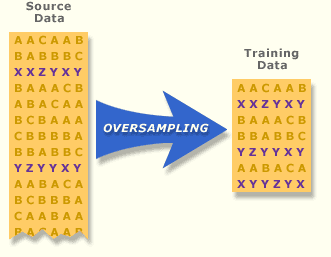 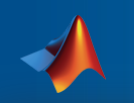 SAS EM demo
[Speaker Notes: Oversampling – např. 95% klientů si produkt nekoupilo a 5% ano, ti druzí nás právě zajímají]
Příliš mnoho atributů
transformace - z existujících atributů vytvoříme menší počet atributů nových (analýza hlavních komponent),
selekce - z existujících atributů vybereme jen ty nejdůležitější
[Speaker Notes: csvukrs]
Analýza hlavních komponent (Principal Component Analysis, PCA)
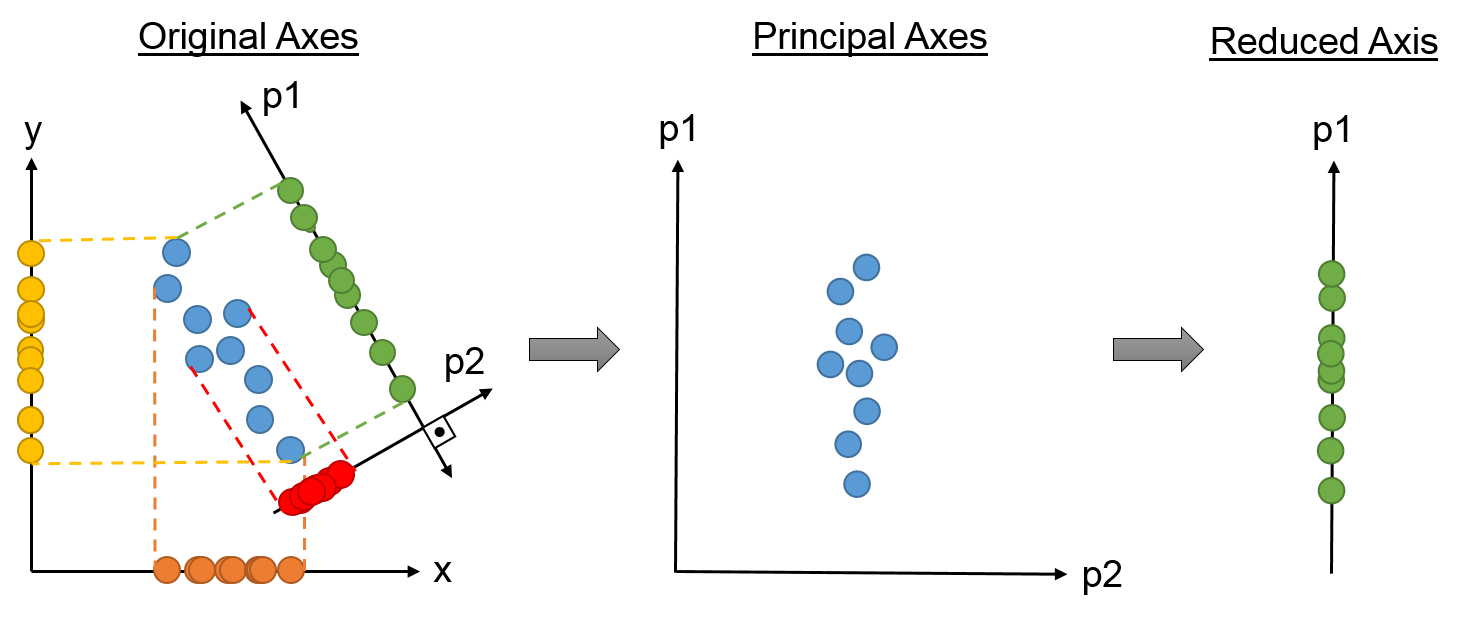 [Speaker Notes: P1 = t * [-0,5; 1]
P2 = t * [1; 0,5]
Cor(P1, P2) = 0]
Analýza hlavních komponent (Principal Component Analysis, PCA)
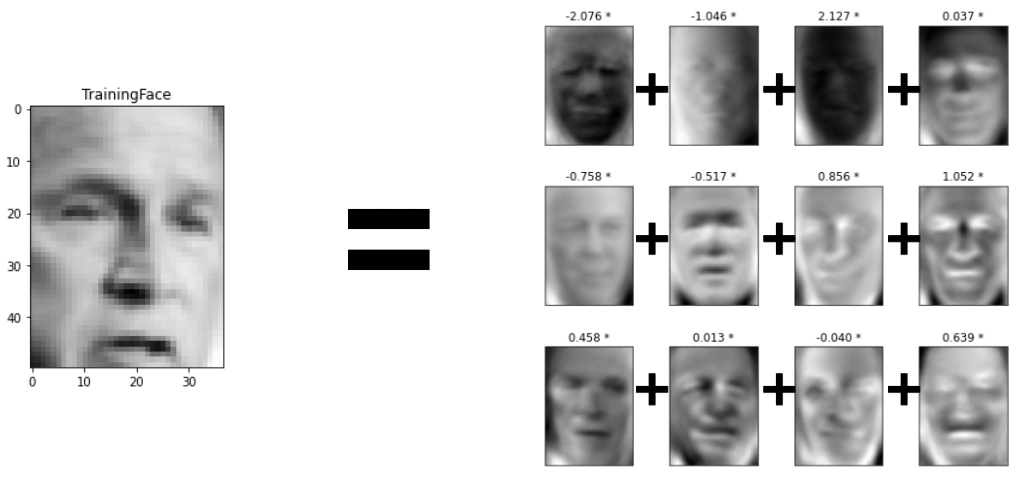 [Speaker Notes: https://www.geeksforgeeks.org/ml-face-recognition-using-eigenfaces-pca-algorithm/
https://machinelearningmastery.com/face-recognition-using-principal-component-analysis/?__cf_chl_tk=zKRpjO.f7W8Z25wZWCwm2iGsP4rkjH2a3gx7TQxSz3I-1699276246-0-gaNycGzNEvs]
Automatická selekce
nalezení atributů, které nejlépe přispějí ke klasifikaci objektů do tříd
metoda filtru – filter approach
metoda obálky – wrapper approach
[Speaker Notes: csvukrs]
Numerické atributy
Cena akcie: z reálného čísla do množiny kategorií (velmi nízká, nízká, vysoká, velmi vysoká)
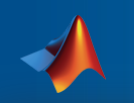 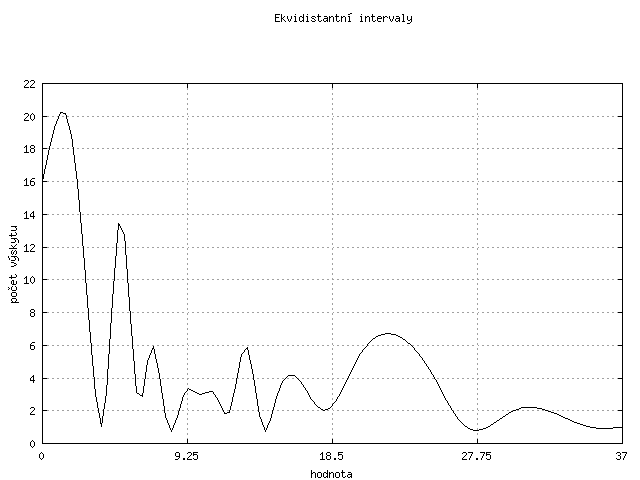 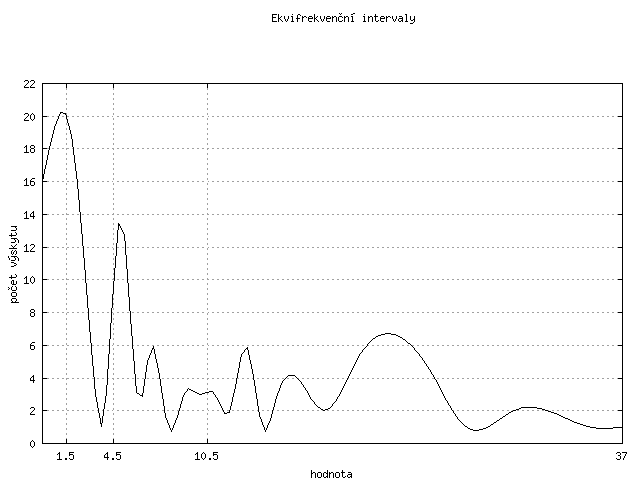 [Speaker Notes: csvukrs]
Kategoriální atributy
kódování čísly (+ binarizace)

Chceme-li použít algoritmy, které používají numerické vstupy (např. neuronové sítě), musíme hodnoty kategoriálních atributů zakódovat pomocí čísel. 
V případě binárních atributů (např. ano, ne) to mohou být např. hodnoty 0, 1 nebo –1, 1. 
V případě ordinálních atributů (např. malý, střední, velký) to může být pořadové číslo hodnoty. 
V případě nominálních atributů (Čech, Slovák, Němec) je potřeba vytvořit tolik aktributů, kolik je kategorií, a pak binarizovat, např. národnost = Slovák -> národnost_Čech = 0, národnost_Slovák = 1, národnost_Němec = 0,
[Speaker Notes: To už jsme dělali u asociačních pravidel]
Ošetření chybějících hodnot
ignorovat objekt s nějakou chybějící hodnotou,
nahradit chybějící hodnotu novou hodnotou „nevím“,
nahradit chybějící hodnotu některou z existujících hodnot atributu a sice:
a) nejčetnější hodnotou,
b) proporcionálním podílem všech hodnot,
c) libovolnou hodnotou,
d) „predikovanou“ hodnotou
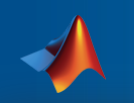 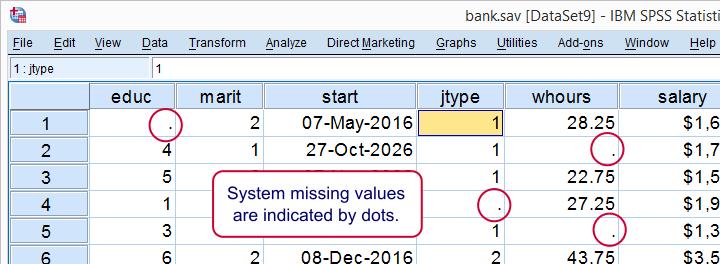 [Speaker Notes: csvukrs]
Děkuji za pozornost
Některé snímky převzaty od:
prof. Ing. Petr Berka, CSc. berka@vse.cz
Strukturovaná data
grafy 
graf reprezentován seznamem hran spojujících dva uzly (adjacency matrix - matice sousednosti)
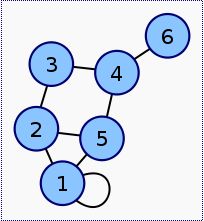 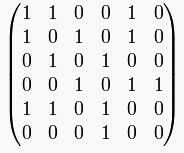 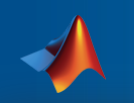 [Speaker Notes: Chemická sloučenina reprezentovaná grafem (vazby mezi atomy)

s = [1 1 1 2 2 3];
t = [2 3 4 5 6 7];
G = digraph(s,t)
plot(G)
adjacency(G)
full(adjacency(G))]
Příliš mnoho objektů
vytvořit více modelů na základě podmnožin objektů a modely poté zkombinovat
rozdělit data do podmnožin a z každé podmnožiny vybrat pár ji reprezentujících znaků (průměr, směrodatná odchylka, atd.
[Speaker Notes: 3. např. u mobilní aplikace rozpoznávání aktivity uživatele]
Analýza hlavních komponent (Principal Component Analysis, PCA)
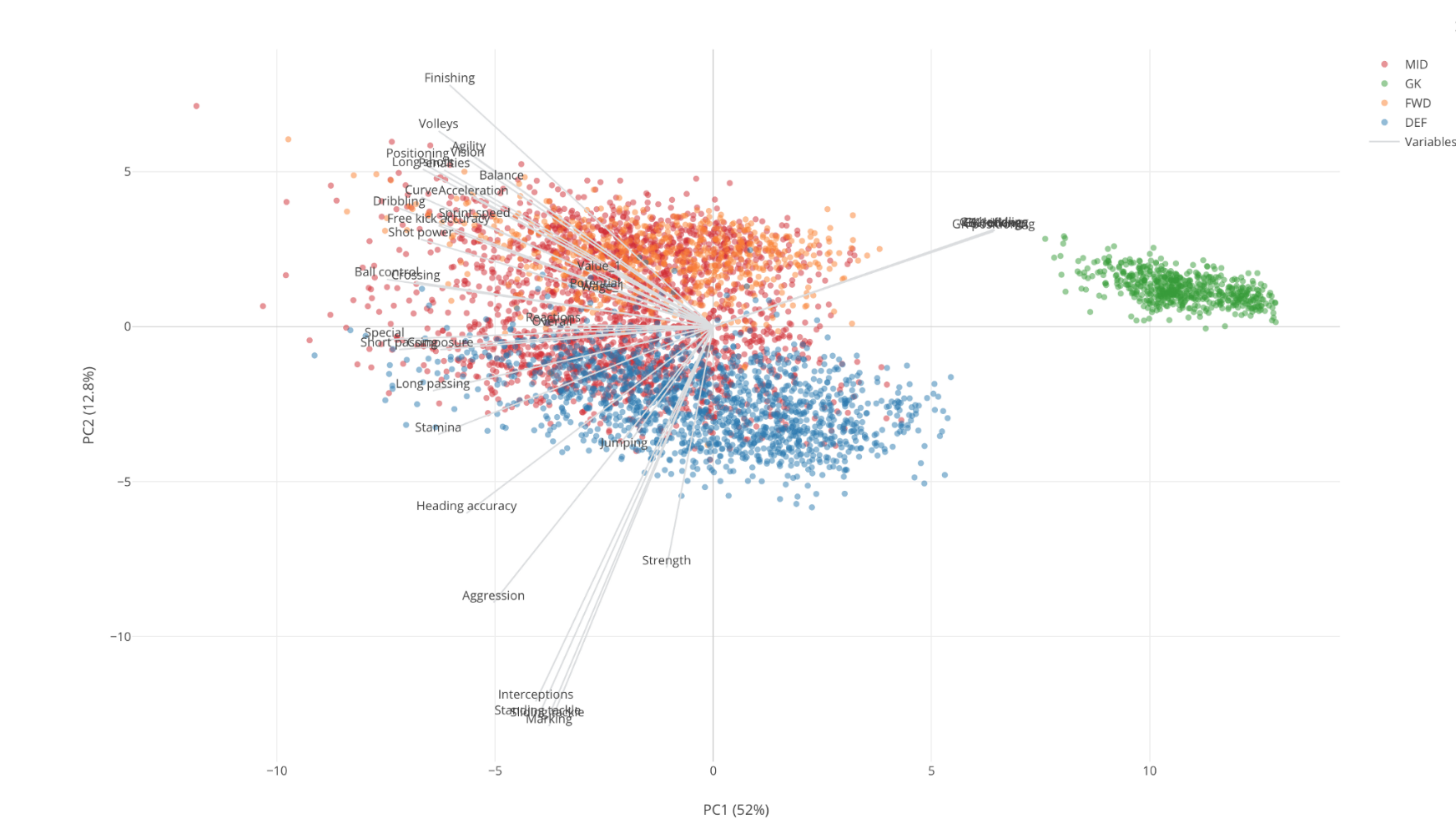 Professional Soccer (FIFA)
Blue are Defense players (DEF), 
Red is Mid Field players (MID), Orange is Forward players (FWD), and Green is Goal Keepers (GK)
[Speaker Notes: https://blog.exploratory.io/an-introduction-to-principal-component-analysis-pca-with-2018-world-soccer-players-data-810d84a14eab
PC1: „brankářovitost“ hráče
PC2: defenzivnost (útočnost) hráče
Zmínit příklad s tvářemi (smajlíky)]